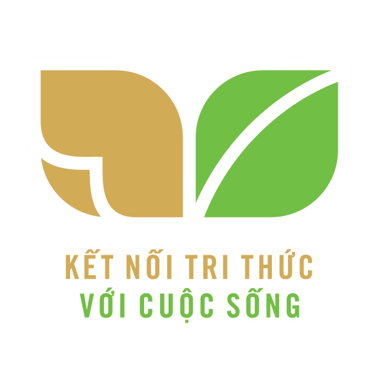 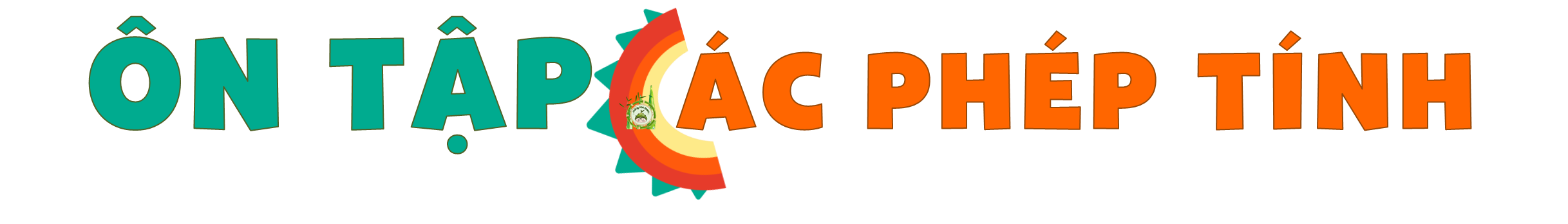 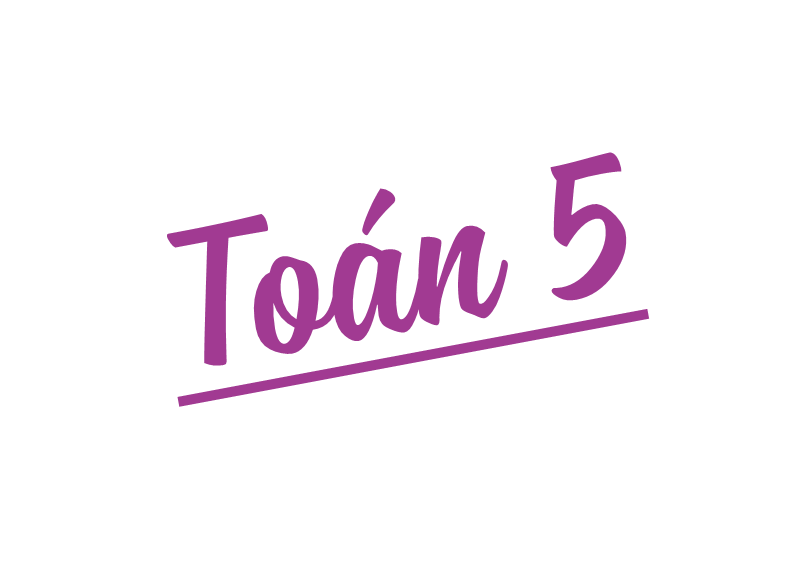 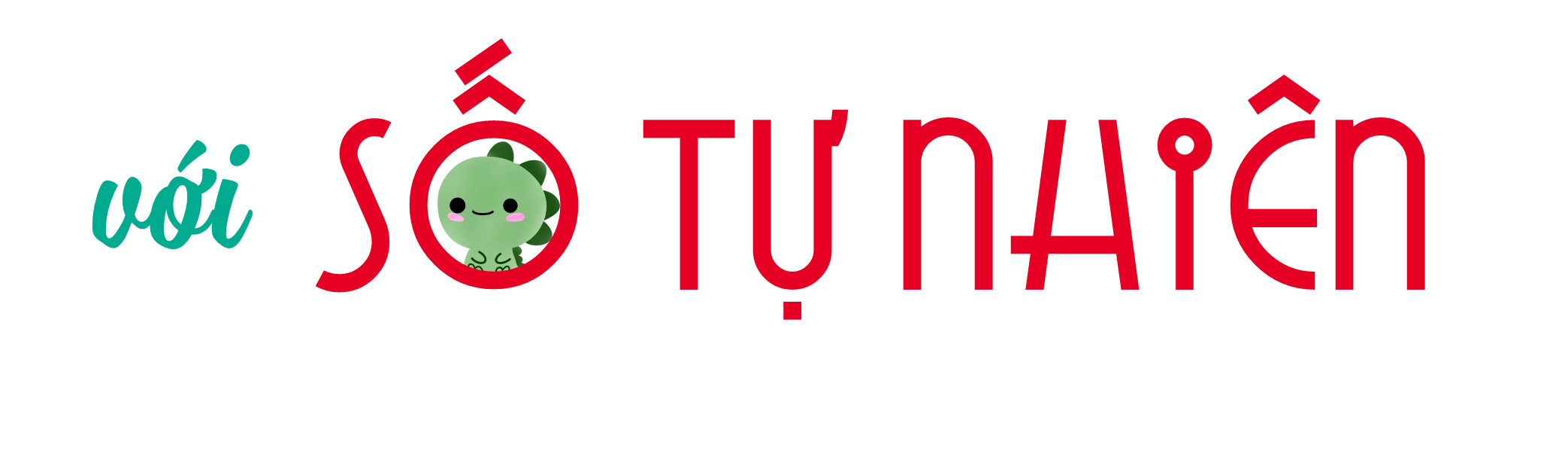 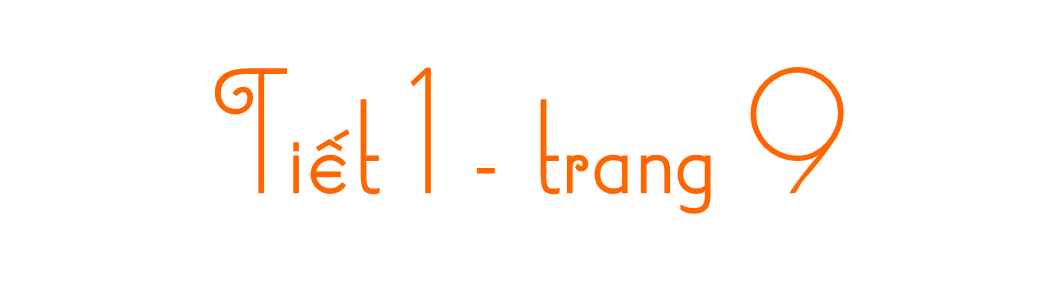 Nêu các bước đặt tính trong phép cộng hoặc phép trừ
Nêu một số tính chất của phép tính đã học.
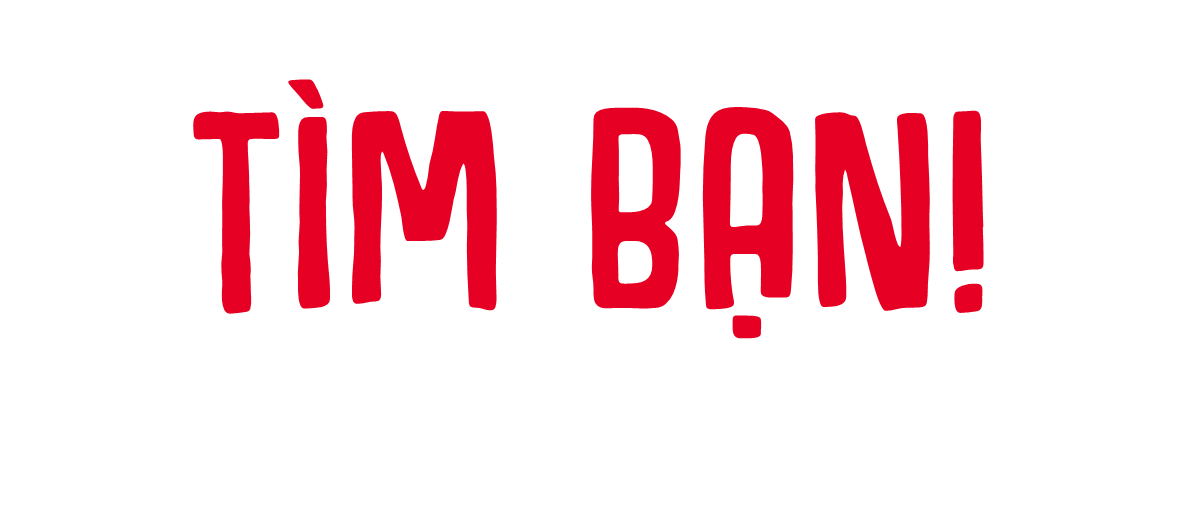 Trong lúc mải chơi bạn hủng long Triceratop không chú ý lại lạc mất những người bạn của mình. Em hãy giúp bạn ấy tìm lại bạn bè của mình bằng cách hoàn thành các nhiệm vụ sau nhé!
Làm bài vào vở
Đặt tính rồi tính
a) 7 318 + 3 191   83 500 – 28 150    681 + 14 609
b) 172 × 4                307 × 15                   4 488 : 34
a) 7 318 + 3 191   83 500 – 28 150    681 + 14 609
7 318
  3 191
83 500
 28 150
681
 14 609
+
–
+
10 509
55 350
15 290
b) 172 × 4                307 × 15                   4 488 : 34
172
      4
307
    15
4 488       34
×
×
3 4
132
1 08
1 535
688
1 02
3 07
68
4 605
68
0
Đã phát hiện ra dấu chân của người bạn thứ nhất
Không thực hiện phép tính, hãy tìm các phép tính có giá trị bằng nhau
Thảo luận nhóm đôi
Chia sẻ
Bạn đã vận dụng phương pháp nào để tìm ra các phép tính có kết quả bằng nhau vậy?
Tính chất giao hoán
Tính chất phân phối
Tính chất kết hợp
Đã phát hiện ra dấu chân của người bạn thứ hai
Làm bài vào vở
Bài toán:
Mai mua hai gói bim bim hết số tiền là 18 000 đồng. Trong đó, gói bim bim cua có giá hơn gói bim bim mực là 4 000 đồng. Tính giá tiền mỗi gói bim bim Mai đã mua.
Bài giải:
Giá tiền gói bim bim cua là:
			(18 000 + 4 000) : 2 = 11 000 (đồng)
	Giá tiền gói bim bim mực là:
			11 000 – 4 000 = 7 000 (đồng)
				Đáp số: Bim bim cua: 11 000 đồng;
							Bim bim mực: 7 000 đồng
Đã phát hiện ra dấu chân của người bạn thứ ba.
Tính tổng tất cả các số trong hình bên bằng cách thuận tiện.
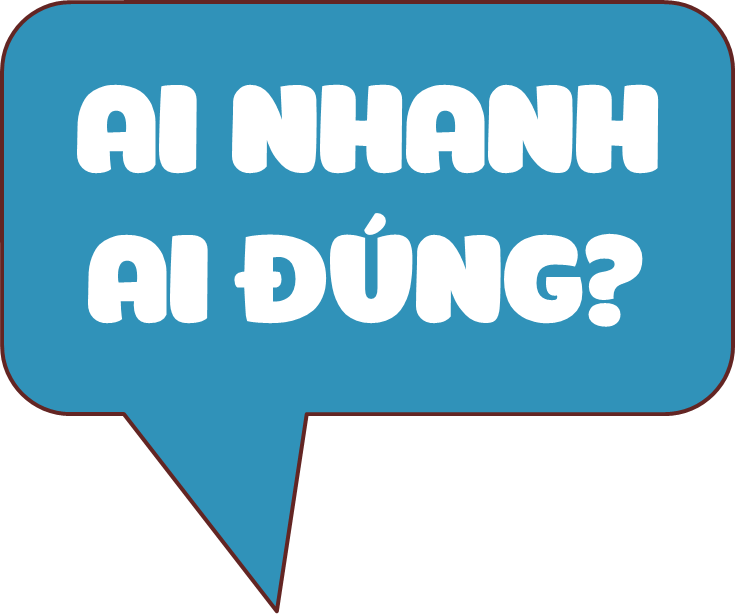 Tính bằng cách thuận tiện là tính như thế nào?
Tính tổng tất cả các số trong hình bên bằng cách thuận tiện.
400 + 500 + 300 + 600 + 280 + 510 + 100 + 500 + 490 + 900 + 720 + 700
= (400 + 600) + (500 + 500) + (300 + 700) + (280 + 720) + (510 + 490) + (100 + 900)
= 1 000 + 1 000 + 1 000 + 1 000 + 1 000 + 1 000
= 6 000
Đã phát hiện ra dấu chân của người bạn cuối cùng!
Triceratop! Chúng tớ đây nè!
Tổng khối lượng của các loại rau củ quả mà cửa hàng có ……kg
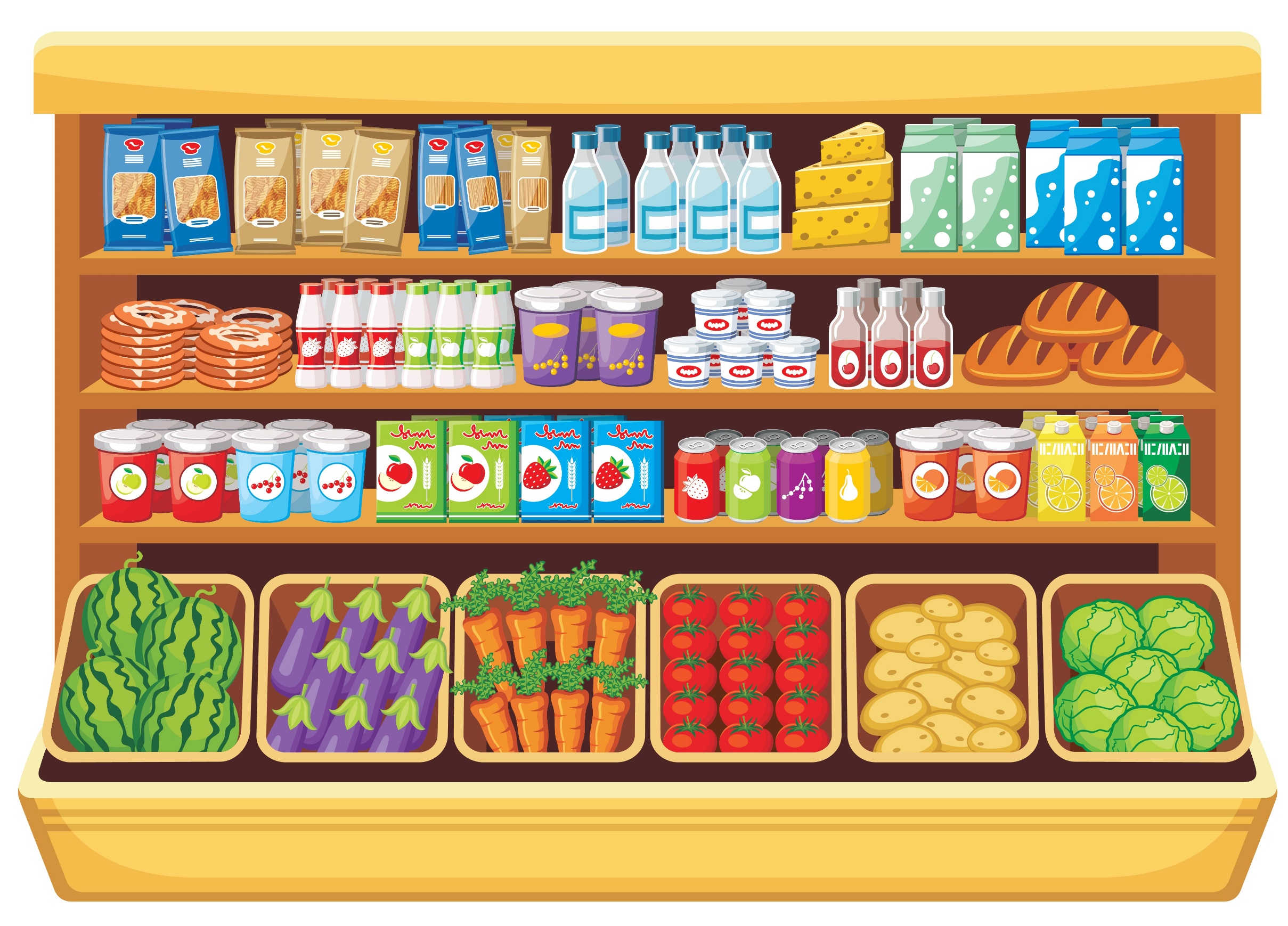 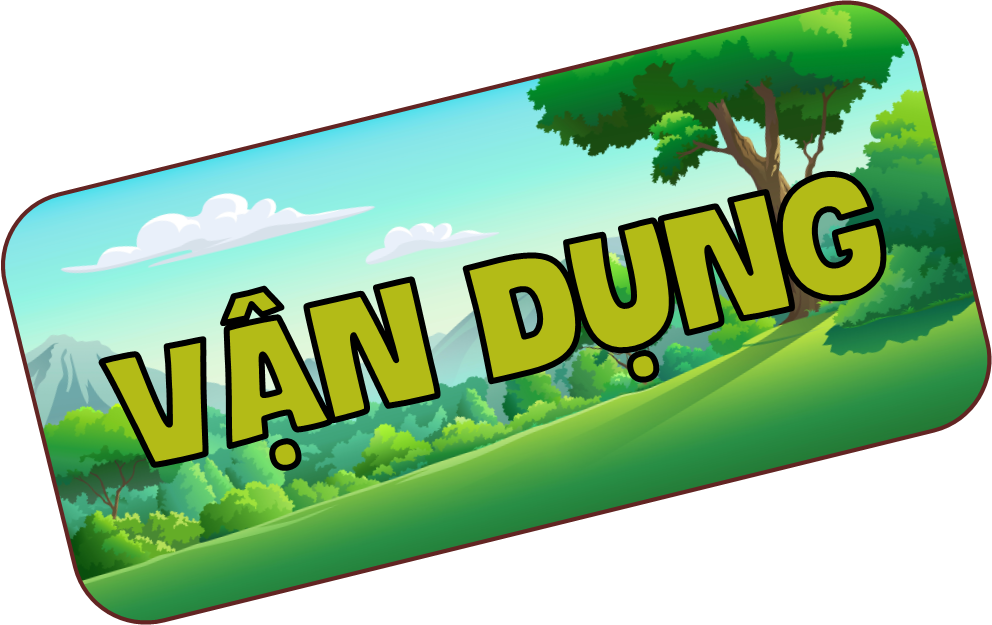 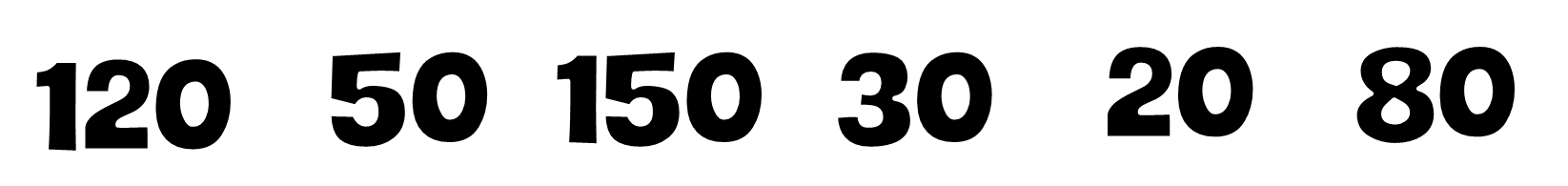 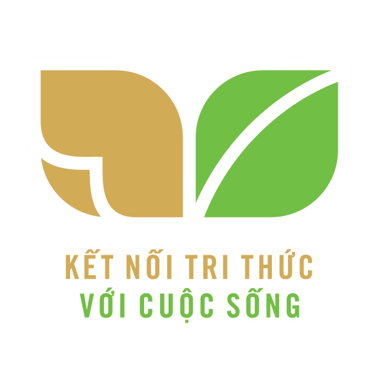 Vậy là các bạn đã hoàn thành nhiệm vụ học tập rồi!
Các bạn xem lại bài và chuẩn bị bài Luyện tập (trang 10) nhé!